UNIDAD TÉCNICA DE APOYO PRESUPUESTARIO
SENADO DE LA REPÚBLICA DE CHILE
EJECUCIÓN ACUMULADA DE GASTOS PRESUPUESTARIOSAL MES DE JUNIO DE 2018PARTIDA 21: MINISTERIO DE DESARROLLO SOCIAL
Valparaíso, agosto 2018
EJECUCIÓN ACUMULADA DE GASTOS A JUNIO DE 2018 PARTIDA 21 MINISTERIO DE DESARROLLO SOCIAL
Principales hallazgos
Para el año 2018 la Partida presenta un presupuesto aprobado de $619.108 millones, de los cuales un 84,8% se destina a transferencias corrientes y de capital, con una participación de un 63,7% y 21,1% respectivamente, subtítulos que al mes de junio registraron erogaciones del 62,2% y 20,4% respectivamente sobre el presupuesto vigente. 
La ejecución del Ministerio del mes de junio ascendió a $29.918 millones, es decir, un 4,8% respecto de la ley inicial, representando un gasto inferior en 0,6 puntos porcentuales al registrado a igual mes del año 2017.  Sin embargo, la ejecución acumulada al segundo trimestre de 2018 es superior en 2,5 puntos porcentuales a igual periodo del ejercicio anterior.
Respecto a los aumentos y disminuciones al presupuesto inicial, la Partida presenta al mes de junio un incremento consolidado de $54.036 millones.  Afectando principalmente los gastos en “servicio de la deuda”, “prestaciones de seguridad social” y “bienes y servicios de consumo” que presentan aumentos de $51.941 millones; $1.367 millones; y, $1.174 millones respectivamente.  Asimismo, el subtítulo 24 transferencias corrientes, experimenta una disminución por un monto de $888 millones.
2
EJECUCIÓN ACUMULADA DE GASTOS A JUNIO DE 2018 PARTIDA 21 MINISTERIO DE DESARROLLO SOCIAL
Principales hallazgos
A nivel de subtítulo, los que presentan el mayor nivel de gasto por su incidencia en la ejecución total de la Partida con un 84,3%, son: “transferencias corrientes” y “servicio de la deuda”, con erogaciones de 62,2% y 94,3% respectivamente.  
En el caso de las transferencias corrientes el gasto se explica por las transferencias al gobierno central realizadas por la Subsecretaría de Servicios Sociales (programa Ingreso Ético Familiar y Sistema Chile Solidario) a través de las asignaciones 24.02.021 “Subsidio Empleo a la Mujer, Ley N°20.595 – SENCE”; 24.03.10 “Programa de Bonificación Ley N°20.595” y 24.03.337 “Bonos Art. 2° Transitorio, Ley N°19.949” que alcanzan una ejecución superior al 97% (representando a su vez el 59,2% del gasto total del subtítulo a nivel de Partida).
Por su parte, el gasto del servicio de la deuda que alcanza los $54.801 millones, se registra en los Programas: Subsecretaría de Servicios Sociales ($2.684 millones); Ingreso Ético Familiar ($28.020 millones); Sistema de Protección Integral a la Infancia ($3.921 millones); FOSIS ($1.562 millones); INJ ($22 millones); CONADI ($11.075 millones); SENADIS ($1.371 millones); SENAMA ($1.318 millones); y, la Subsecretaría de Evaluación Social ($1.936 millones), destinados al pago de las obligaciones devengadas al 31 de diciembre de 2017 (deuda flotante).
3
EJECUCIÓN ACUMULADA DE GASTOS A JUNIO DE 2018 PARTIDA 21 MINISTERIO DE DESARROLLO SOCIAL
Principales hallazgos
En cuanto a los programas, el 70% del presupuesto inicial, se concentró en el programa Ingreso Ético Familiar y Sistema Chile Solidario (37%), Fondo de Solidaridad e Inversión Social (13%) y la Corporación Nacional de Desarrollo Indígena (20%), los que al mes de junio alcanzaron niveles de ejecución de 76,5%, 40,8% y 31,3% respectivamente, calculados respecto al presupuesto vigente.
El programa Ingreso Ético Familiar y Sistema Chile Solidario es el que presenta el mayor avance con un 76,5%, mientras que la Corporación Nacional de Desarrollo Indígena es la que presenta la ejecución menor con un 31,3%, explicado éste último por el bajo nivel de gasto de los subtítulos 24 transparencias corrientes y 33 transferencias de capital, que alcanzan gastos de 32,3% y 18,7% respectivamente, representando el 80% del Programa.
4
COMPORTAMIENTO DE LA EJECUCIÓN ACUMULADA DE GASTOS A JUNIO DE 2018 PARTIDA 21 MINISTERIO DE DESARROLLO SOCIAL
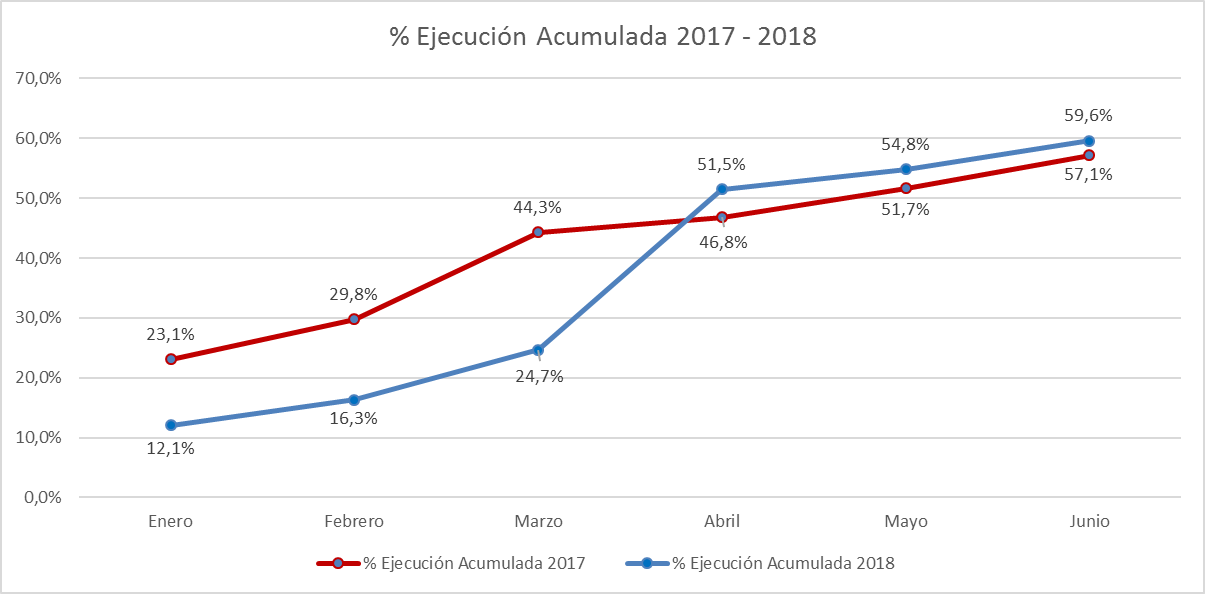 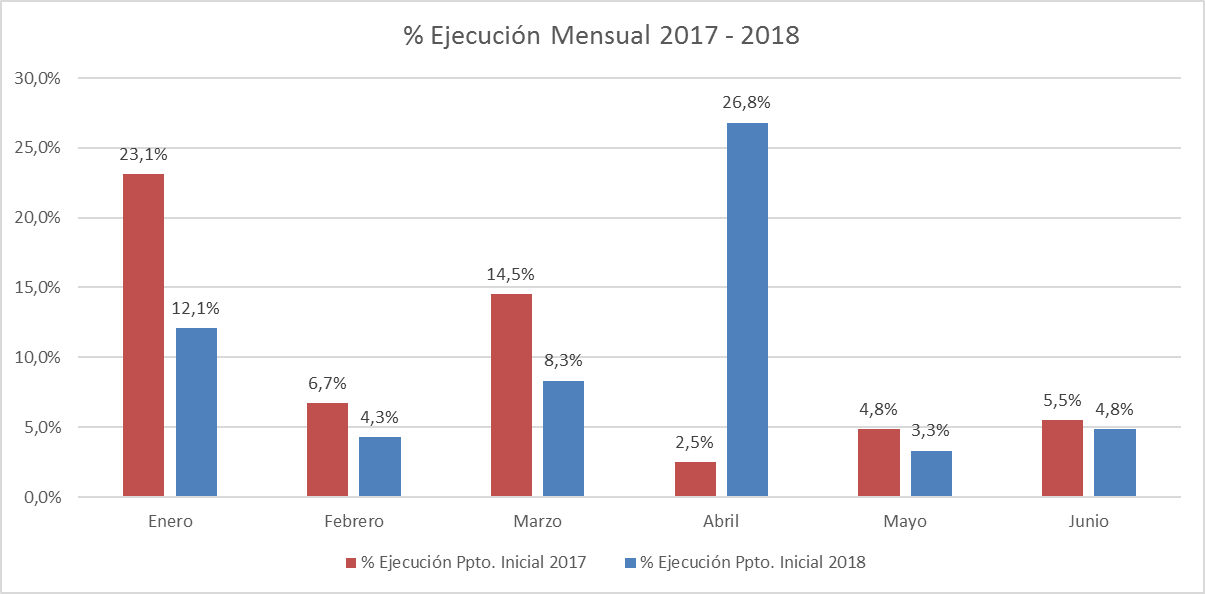 Fuente: Elaboración propia en base  a Informes de ejecución presupuestaria mensual de DIPRES.
5
EJECUCIÓN ACUMULADA DE GASTOS A JUNIO DE 2018 PARTIDA 21 MINISTERIO DE DESARROLLO SOCIAL
en miles de pesos 2018
Fuente: Elaboración propia en base  a Informes de ejecución presupuestaria mensual de DIPRES.
6
EJECUCIÓN ACUMULADA DE GASTOS A JUNIO DE 2018 PARTIDA 2I RESUMEN POR CAPÍTULOS
en miles de pesos 2018
Fuente: Elaboración propia en base  a Informes de ejecución presupuestaria mensual de DIPRES.
7
EJECUCIÓN ACUMULADA DE GASTOS A JUNIO DE 2018 PARTIDA 21. CAPÍTULO 01. PROGRAMA 01:  SUBSECRETARÍA DE SERVICIOS SOCIALES
en miles de pesos 2018                                                                                                                     …1 de 2
Fuente: Elaboración propia en base  a Informes de ejecución presupuestaria mensual de DIPRES.
8
EJECUCIÓN ACUMULADA DE GASTOS A JUNIO DE 2018 PARTIDA 21. CAPÍTULO 01. PROGRAMA 01:  SUBSECRETARÍA DE SERVICIOS SOCIALES
en miles de pesos 2018                                                                                                                     …2 de 2
Fuente: Elaboración propia en base  a Informes de ejecución presupuestaria mensual de DIPRES.
9
EJECUCIÓN ACUMULADA DE GASTOS A JUNIO DE 2018 PARTIDA 21. CAPÍTULO 01. PROGRAMA 05:  INGRESO ÉTICO FAMILIAR Y SISTEMA CHILE SOLIDARIO
…1 de 2
en miles de pesos 2018
Fuente: Elaboración propia en base  a Informes de ejecución presupuestaria mensual de DIPRES.
10
EJECUCIÓN ACUMULADA DE GASTOS A JUNIO DE 2018 PARTIDA 21. CAPÍTULO 01. PROGRAMA 05:  INGRESO ÉTICO FAMILIAR Y SISTEMA CHILE SOLIDARIO
en miles de pesos 2018
…2 de 2
Fuente: Elaboración propia en base  a Informes de ejecución presupuestaria mensual de DIPRES.
11
EJECUCIÓN ACUMULADA DE GASTOS A JUNIO DE 2018 PARTIDA 21. CAPÍTULO 01. PROGRAMA 06:  SISTEMA DE PROTECCIÓN INTEGRAL A LA INFANCIA
en miles de pesos 2018
Fuente: Elaboración propia en base  a Informes de ejecución presupuestaria mensual de DIPRES.
12
EJECUCIÓN ACUMULADA DE GASTOS A JUNIO DE 2018 PARTIDA 21. CAPÍTULO 02. PROGRAMA 01:  FONDO DE SOLIDARIDAD E INVERSIÓN SOCIAL
en miles de pesos 2018
Fuente: Elaboración propia en base  a Informes de ejecución presupuestaria mensual de DIPRES.
13
EJECUCIÓN ACUMULADA DE GASTOS A JUNIO DE 2018 PARTIDA 21. CAPÍTULO 05. PROGRAMA 01:  INSTITUTO NACIONAL DE LA JUVENTUD
en miles de pesos 2018
Fuente: Elaboración propia en base  a Informes de ejecución presupuestaria mensual de DIPRES.
14
EJECUCIÓN ACUMULADA DE GASTOS A JUNIO DE 2018 PARTIDA 21. CAPÍTULO 06. PROGRAMA 01:  CORPORACIÓN NACIONAL DE DESARROLLO INDÍGENA
en miles de pesos 2018					… 1 de 2
Fuente: Elaboración propia en base  a Informes de ejecución presupuestaria mensual de DIPRES.
15
EJECUCIÓN ACUMULADA DE GASTOS A JUNIO DE 2018 PARTIDA 21. CAPÍTULO 06. PROGRAMA 01:  CORPORACIÓN NACIONAL DE DESARROLLO INDÍGENA
en miles de pesos 2018					… 2 de 2
Fuente: Elaboración propia en base  a Informes de ejecución presupuestaria mensual de DIPRES.
16
EJECUCIÓN ACUMULADA DE GASTOS A JUNIO DE 2018 PARTIDA 21. CAPÍTULO 07. PROGRAMA 01:  SERVICIO NACIONAL DE LA DISCAPACIDAD
en miles de pesos 2018
Fuente: Elaboración propia en base  a Informes de ejecución presupuestaria mensual de DIPRES.
17
EJECUCIÓN ACUMULADA DE GASTOS A JUNIO DE 2018 PARTIDA 21. CAPÍTULO 08. PROGRAMA 01:  SERVICIO NACIONAL DEL ADULTO MAYOR
en miles de pesos 2018                                                                                                                     … 1 de 2
Fuente: Elaboración propia en base  a Informes de ejecución presupuestaria mensual de DIPRES.
18
EJECUCIÓN ACUMULADA DE GASTOS A JUNIO DE 2018 PARTIDA 21. CAPÍTULO 08. PROGRAMA 01:  SERVICIO NACIONAL DEL ADULTO MAYOR
en miles de pesos 2018                                                                                                                     … 2 de 2
Fuente: Elaboración propia en base  a Informes de ejecución presupuestaria mensual de DIPRES.
19
EJECUCIÓN ACUMULADA DE GASTOS A JUNIO DE 2018 PARTIDA 21. CAPÍTULO 09. PROGRAMA 01:  SUBSECRETARÍA DE EVALUACIÓN SOCIAL
en miles de pesos 2018
Fuente: Elaboración propia en base  a Informes de ejecución presupuestaria mensual de DIPRES.
20
EJECUCIÓN ACUMULADA DE GASTOS A JUNIO DE 2018 PARTIDA 21. CAPÍTULO 10. PROGRAMA 01:  SUBSECRETARÍA DE LA NIÑEZ
en miles de pesos 2018
Fuente: Elaboración propia en base  a Informes de ejecución presupuestaria mensual de DIPRES.
21